الکتریسیته
چرا الکتریسیته تولید می کنیم ؟
مصارف الکتریسیته چیست ؟
تولید انرژی الکتریکی
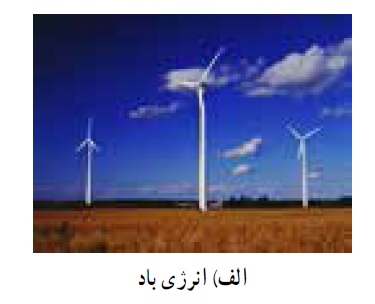 تولید انرژی الکتریکی
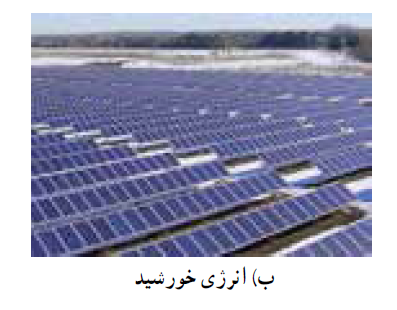 تولید انرژی الکتریکی
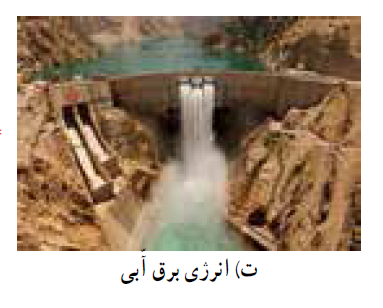 تولید انرژی الکتریکی
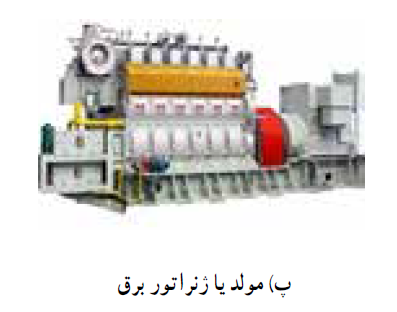 تولید انرژی الکتریکی
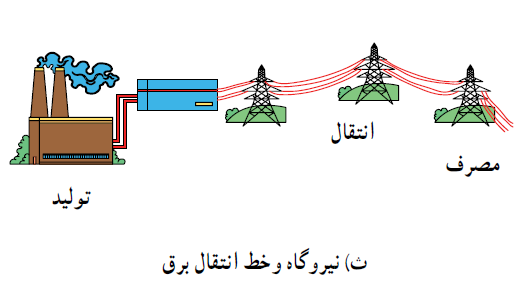 تولید انرژی الکتریکی
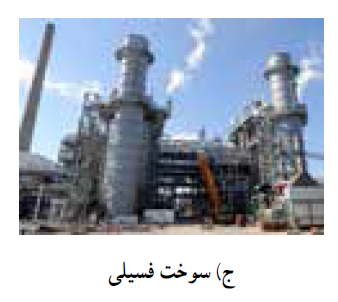 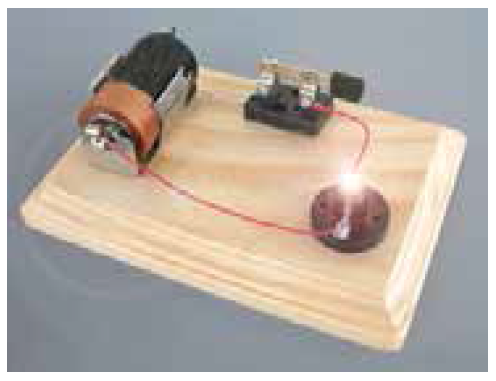 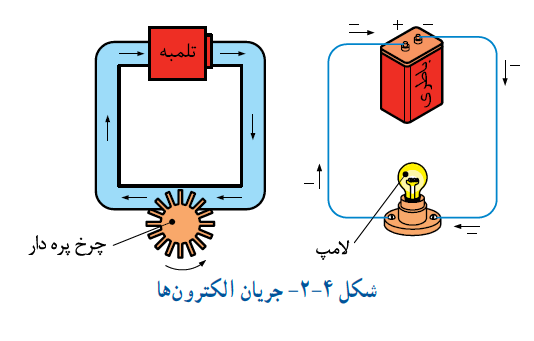 انرژی پتانسیل
انرژی به دو صورت جنبشی و پتانسیل وجود دارد .
انرژی جنبشی ، انرژی اجسام در حال حرکت است .
انرژی پتانسیل ، انرژی ذخیره شده در اجسام است .
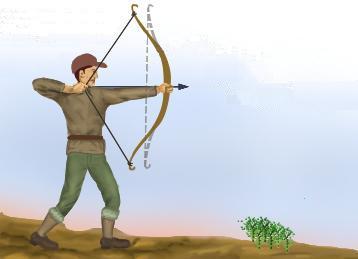 انواع انرژی پتانسیل
پتانسیل گرانشی 
(جسمی که در ارتفاع است)
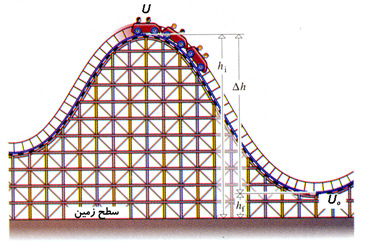 انواع انرژی پتانسیل
پتانسیل کشسانی 
(فنر فشرده شده)
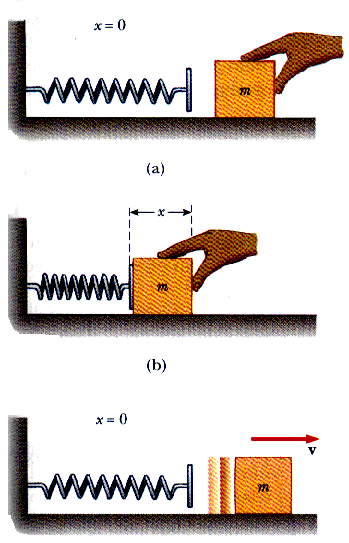 انواع انرژی پتانسیل
پتانسیل الکتریکی
(بارهای الکتریکی ذخیره شده در یک کره فلزی) 
(بارهای الکتریکی می توانند مثبت و یا منفی باشند)
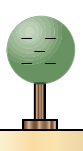 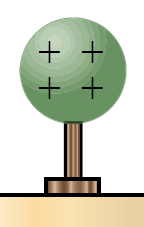 اختلاف پتانسیل
هر سیستمی تمایل دارد انرژی پتانسیل خود را کاهش دهد .
اگر بین دو نقطه از سیستم اختلاف انرژی پتانسیل وجود داشته باشد ، این سیستم تمایل دارد انرژی هر دو نقطه را یکسان کند .
اختلاف پتانسیل
آبی که در منبع بالاتر است (پتانسیل گرانشی بیشتری دارد) تمایل دارد به منبعی که در ارتفاع پایین تر است (پتانسیل گرانشی کمتری دارد) جریان یابد .
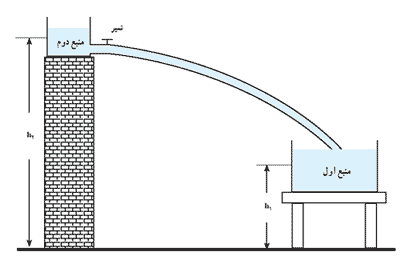 اختلاف پتانسیل
کره ای که بارهای الکتریکی بیشتری دارد (پتانسیل الکتریکی بیشتر) پس از اتصال به کره ای با بارهای کمتر(پتانسیل الکتریکی کمتر) بارهای خود را تخلیه کرده و هر دو کره یکسان می شوند .
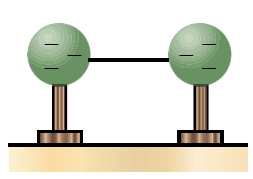 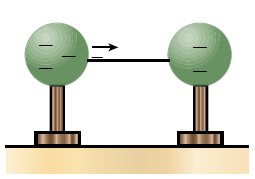 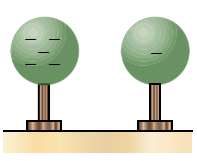 جریان
برای اینکه انرژی پتانسیل دو جسم یکی شده و دو جسم به تعادل برسند ، باید بین دو جسم جریانی بوجود آید .
بنابراین اختلاف پتانسیل باعث ایجاد جریان می شود .
اختلاف پتانسیل گرانشی بین دو منبع آب باعث ایجاد جریان آب می شود .
اختلاف پتانسیل الکتریکی (ولتاژ) بین دو جسم باعث ایجاد جریان الکتریکی (انتقال بار الکتریکی) می شود .
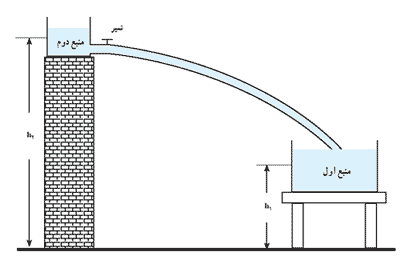 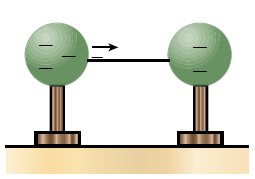 جریان
هرچه اختلاف پتانسیل بیشتر باشد ، جریان شدید تر (سرعت بیشتر) است .
*   در کشسانی : هرچه فنر فشرده تر باشد (اختلاف پتانسیل کشسانی بیشتر باشد) با شدت بیشتری باز می شود .
*   در گرانشی : هرچه اختلاف ارتفاع (اختلاف پتانسیل گرانشی) دو منبع بیشتر باشد آب با سرعت بیشتری حرکت می کند. منبع آب شهری را در ارتفاع بالا نصب می کنند .
*   در الکتریکی : هرچه اختلاف بارهای ذخیره شده در دو جسم (اختلاف پتانسیل دو کره) بیشتر باشد ، جریان بارها شدیدتر است .
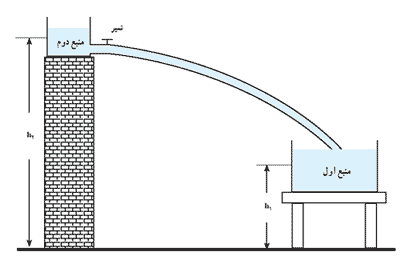 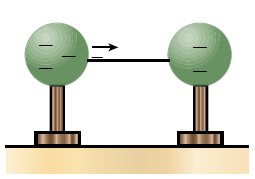 مصرف
هدف ما از ایجاد اختلاف پتانسیل ، استفاده از جریان است .
ما می توانیم از جریان آب برای چرخواندن پره استفاده کنیم .
ما می توانیم از جریان بارهای الکتریکی ، برای روشن کردن لامپ استفاده کنیم . (عبور بار الکتریکی از لامپ باعث روشن شدن آن می شود)
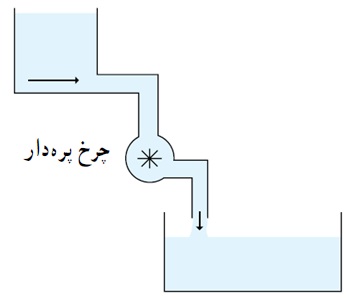 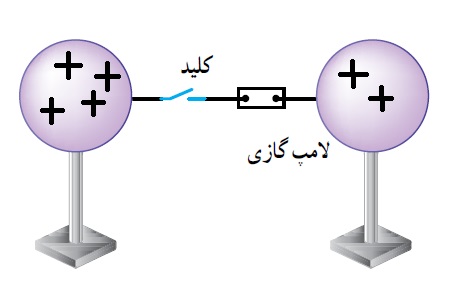 مقاومت
عواملی وجود دارند که جلوی جریان را می گیرند یا آن را کند می کنند . 
شیر یا سطح زبر داخل لوله باعث کندی جریان آب می شود . (در پتانسیل گرانشی)
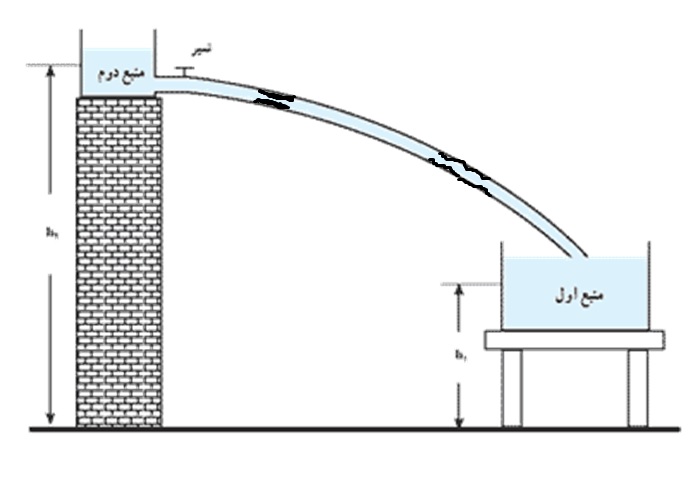 مقاومت
عواملی وجود دارند که جلوی جریان را می گیرند یا آن را کند می کنند . 
در سیم و دیگر قطعات الکتریکی عواملی وجود دارد که باعث محدود شدن جریان الکتریکی می شود . (در پتانسیل الکتریکی)
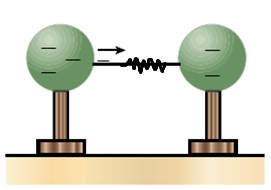 مقاومت
گاهی اوقات ما نیاز داریم در مسیر حرکت الکترون ها مقاومت ایجاد کنیم .
در الکترونیک قطعه ای وجود دارد که به آن مقاومت می گویند .
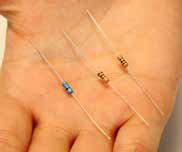 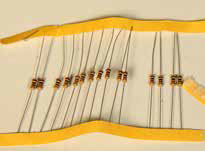 پرسش صفحه 28
خواندن مقدار مقاومت
روی مقاومت ثابت نوارهای رنگی ای وجود دارد که نشان دهنده مقدار مقاومت است . هر رنگ عددی مخصوص دارد که در جدول زیر آمده است .
عدد رنگ اول ، رقم اول
عدد رنگ دوم ، رقم سوم
عدد رنگ سوم ، تعداد صفرهای مقابل رقم های اول و دوم
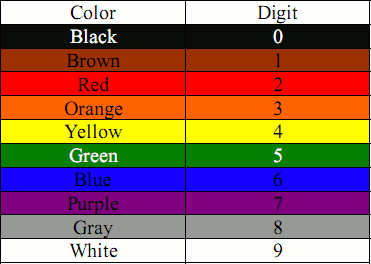 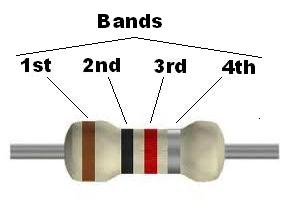 خواندن مقدار مقاومت
مثال :
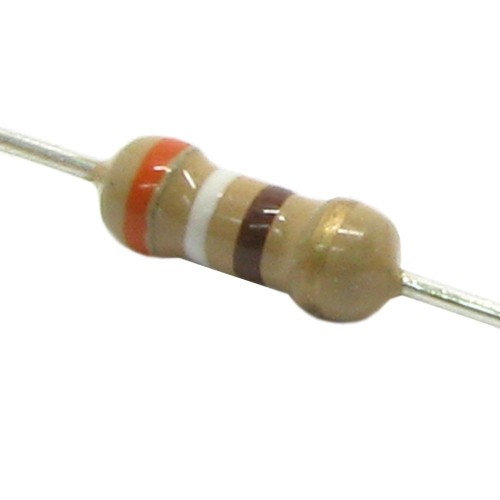 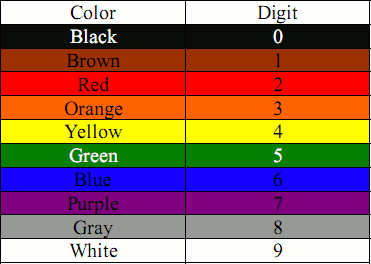 390  اهم
خواندن مقدار مقاومت
مثال :
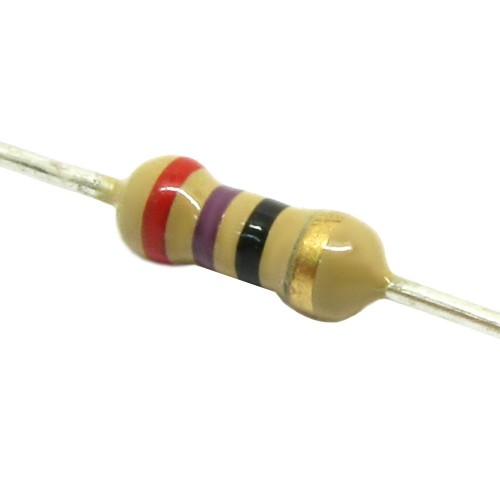 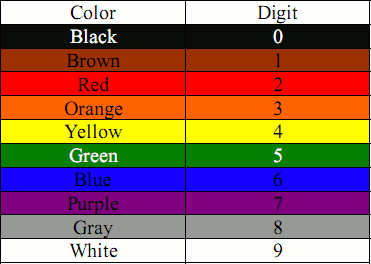 27  اهم
خواندن مقدار مقاومت
مثال :
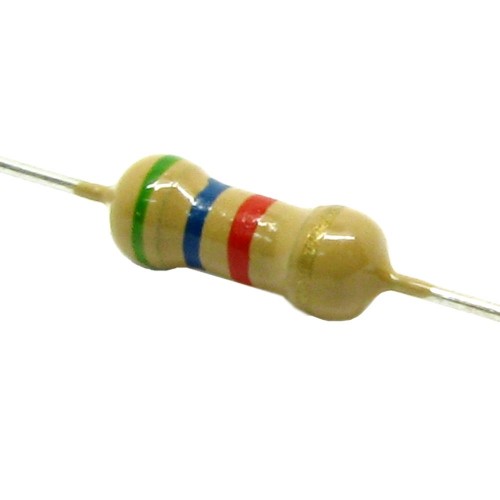 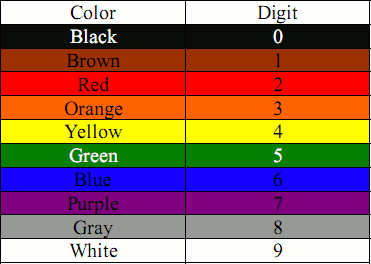 5600  اهم (5/6 کیلو اهم)
مولد اختلاف پتانسیل
در قسمت های قبل جریان بین دو جسم دائمی نبود .
پس از لحظه ای جریان آب متوقف و چرخ پره دار می ایستد . 
پس از لحظه ای جریان الکتریکی متوقف و لامپ خاموش می شود .







چه کنیم تا جریان دائمی باشد ؟
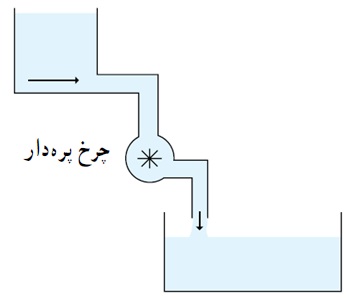 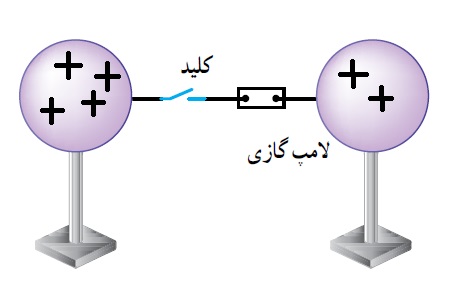 مولد اختلاف پتانسیل
پتانسیل های مختلف دارای مولد های مختلف هستند .
پمپ آب ، منبع اختلاف پتانسیل فشار است . 
پمپ آب ، آب را به ارتفاع می فرستد و پتانسیل گرانشی ایجاد می کند .
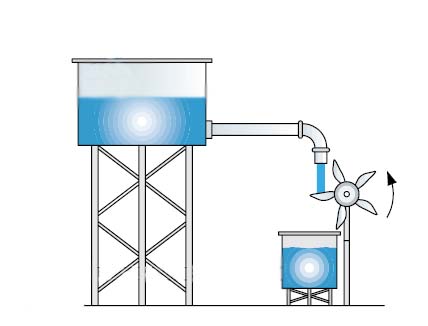 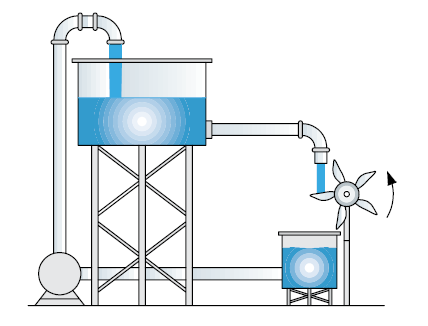 مولد اختلاف پتانسیل
پتانسیل های مختلف دارای مولد های مختلف هستند .
باتری ، منبع اختلاف پتانسیل الکتریکی است .
باتری با انباشته کردن بارهای الکتریکی در یک مکان ، پتانسیل الکتریکی ایجاد می کند .
در یک سر باتری بار های الکتریکی مثبت (پتانسیل الکتریکی بیشتر) و در سر دیگر آن بار های الکتریکی منفی (پتانسیل الکتریکی کمتر) قرار دارد .
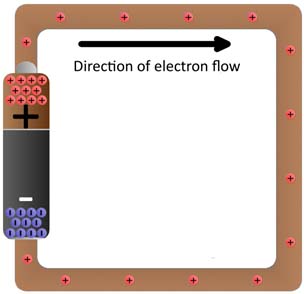 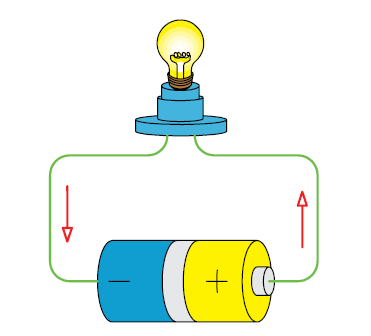 مولد اختلاف پتانسیل
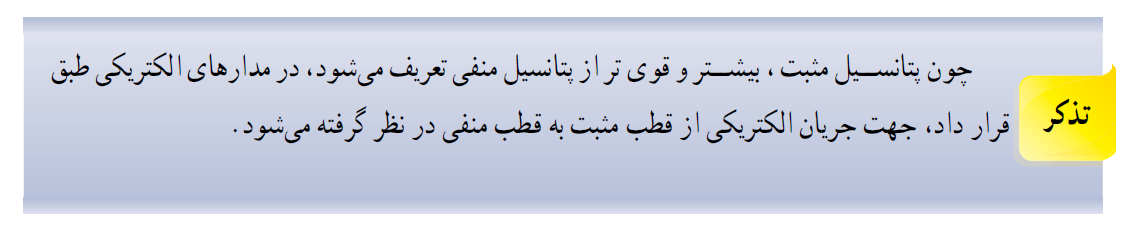 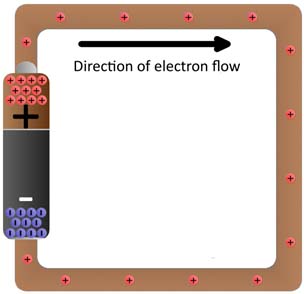 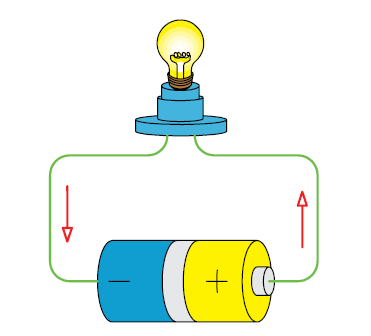 جمع بندی
نام دیگر اختلاف پتانسیل الکتریکی ، ولتاژ است .
واحد اندازه گیری اختلاف پتانسیل ، ولت (V) است .
مثلا می گوییم اختلاف پتانسیل (ولتاژ) بین دو سر باتری 5 V  (5 ولت) است .
اختلاف پتانسیل ، در معادله با V نشان داده می شود .
واحد اندازه گیری جریان ، آمپر (A) است .
مثلا می گوییم جریان داخل سیم 1 A (1 آمپر) است .
جریان ، در معادله با  I نشان داده می شود .
جمع بندی
همه ی قطعات رسانا دارای مقداری مقاومت هستند اما قطعات خاصی با نام مقاومت وجود دارند که مقاومت های مختلفی دارند .
در الکترونیک قطعه ای به نام مقاومت وجود دارد .
واحد اندازه گیری مقاومت اهم (Ω) است .
مثلا می گوییم مقاومت این قطعه 20 Ω (20 اهم) است .
مقاومت را در معادله با R نشان داده می شود .
منبع ولتاژ
دو نوع منبع ولتاژ وجود دارد :
منبع ولتاژ مستقیم DC :
در منبع ولتاژ مستقیم ، قطب مثبت + و قطب منفی - همیشه ثابت است . و جهت حرکت بارها همیشه از مثبت به منفی است .

منبع ولتاژ ومتناوب AC :
در منبع ولتاژ متناوب ، قطب مثبت + و قطب منفی - دائما و با سرعت زیادی جابجا می شوند . بنابراین جهت حرکت بارها نیز دائما عوض می شود .
انواع منبع ولتاژ DC
باتری :
از برق شهر مستقل است .
در انواع 1/5 ، 3 ، 6 ، 9 ، 12 ولت و ... وجود دارد .
باتری به صورت شارژی هم وجود دارد .

آداپتور :
دارای یک ورودی و یک خروجی است .ولتاژ ورودی را تغییر می دهد .(مثلا 220 ولت به 12 ولت)

منبع تغذیه :
مثل آداپتور است اما می توان ولتاژ های خروجی دلخواه را با آن وجود آورد .
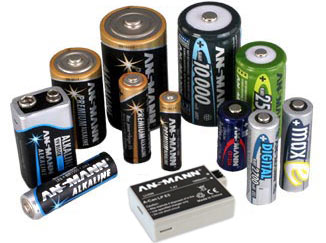 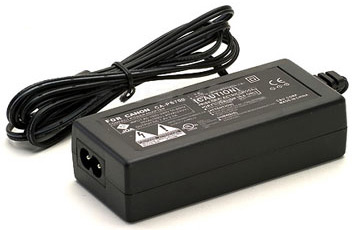 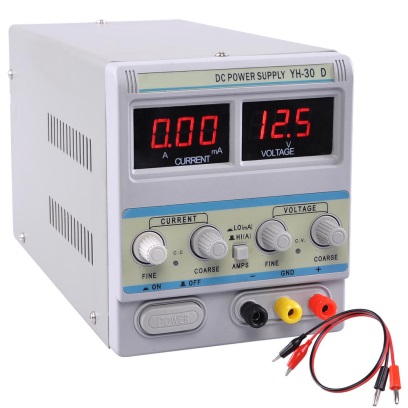 منبع ولتاژ AC
برق شهری که 220 ولت است به صورت AC یا متناوب است .
برق شهر توسط دو سیم فاز (P یا L) به رنگ قرمز و نول (N) به رنگ آبی یا سیاه منتقل می شود .
پرسش صفحه 31
سیم اِرت (E)
در برق شهری سیم دیگری به نام اِرت (E) به رنگ سبز با نوار زرد وجود دارد که برای ایجاد ایمنی و حفاظت به کار می رود .
سیم اِرت ، سیمی بدون جریان است .
از یک سمت به بدنه مصرف کننده و از طرف دیگر به چاه اِت که مقاومت اهمی کم ایجاد می کند متصل است .
اگر بر روی بدنه بارهای ساکن وجود داشته باشد توسط سیم اِرت تخلیه می شود .
اگر اتصالی ناخواسته از جریان برق به بدنه صورت گیرد ، توسط سیم اِرت تخلیه شده و از برق گرفتگی جلوگیری می کند .
سیم اِرت (E)
در مصرف کننده هایی مثل اتو ، کولر آبی ، ماشین لباس شویی و سماور برقی که با آب سر و کار دارند باید حتما از سیم اِرت استفاده کرد .
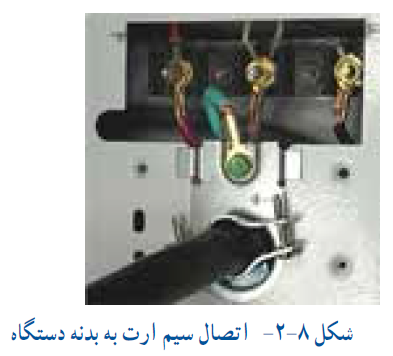 تحقیق کنید صفحه 30
سیم اِرت (E)
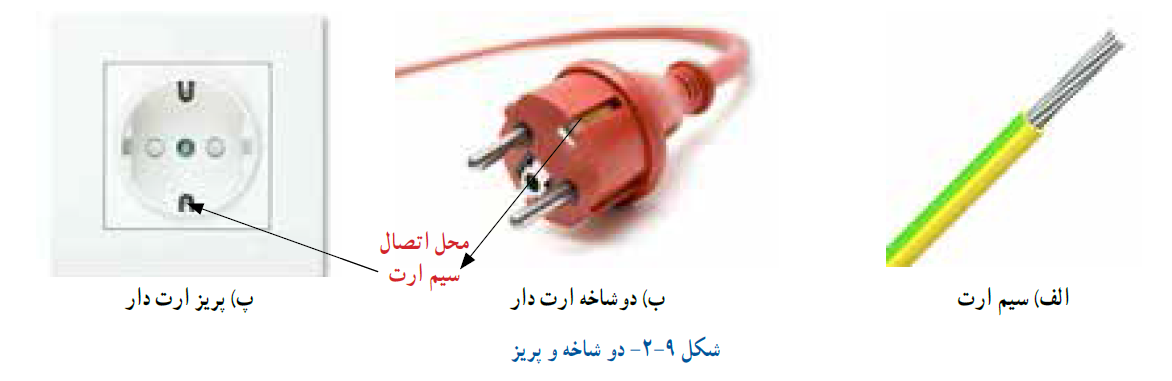 سیم اِرت (E)
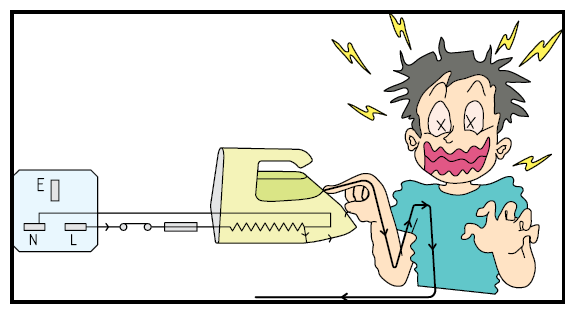 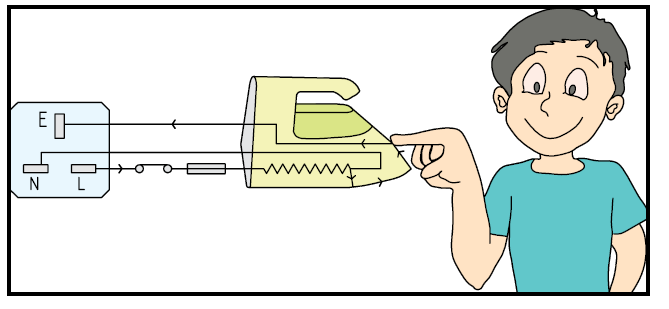 مدار الکتریکی
به مجموعه قطعات الکترونیکی که با سیم به یکدیگر اتصال دارند ، مدار گفته می شود .
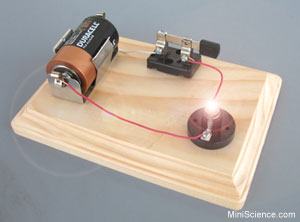 مدار الکتریکی
می توان مدار الکتریکی را مانند یک سیستم لوله کشی آب در نظر گرفت :
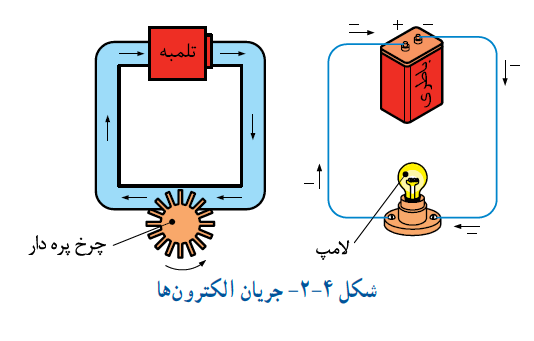 مدار الکتریکی
1- منبع ولتاژ (AC یا DC)
2- مسیر عبور جریان (رسانای مناسب) سیم (نقشی از خود ندارد و فقط مسیر عبور الکترون هاست)
3- مصرف کننده (بار) مثل لامپ
4- کلید برای قطع و وصل کردن جریان
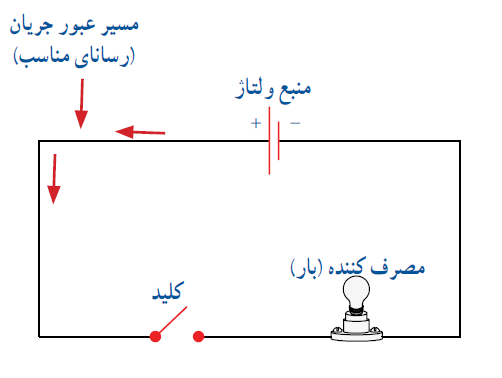 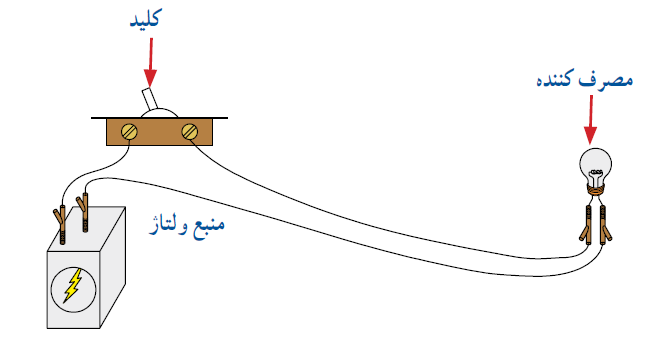 مدار الکتریکی
نقشه مدار ، شکلی ساده از مدار و نحوه اتصال قطعات الکتریکی به هم است .
نقشه مدار به ما نشان می دهد که نحوه کار مدار به چه صورت است .
از روی نقشه مدار می توان مدار واقعی را ساخت .
هر قطعه الکتریکی در مدار ، شکلی مخصوص به خود دارد .
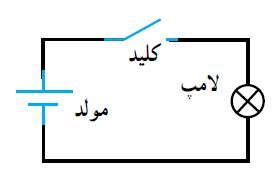 مدار الکتریکی
برای روشن شدن لامپ ، کلید باید وصل باشد تا جریان برقرار شود .


تفاوت دو مدار زیر در چیست ؟
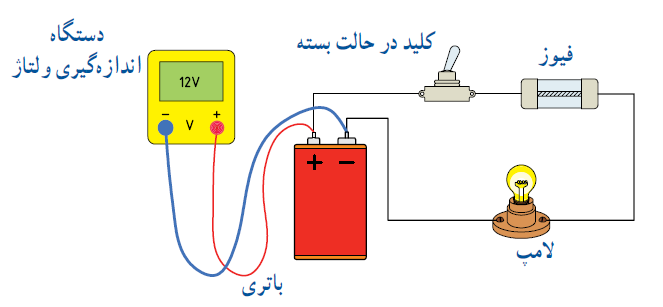 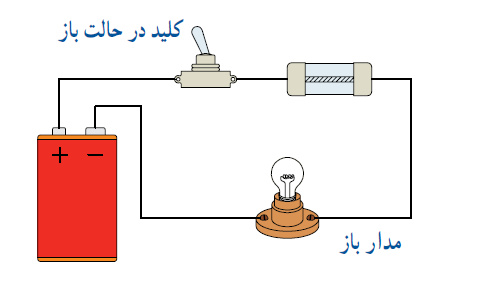 سیم و کابل
سیم ها دارای ضخامت های مختلف هستند .
برای هر جریان باید از سیم مناسب آن استفاده کرد . چرا ؟
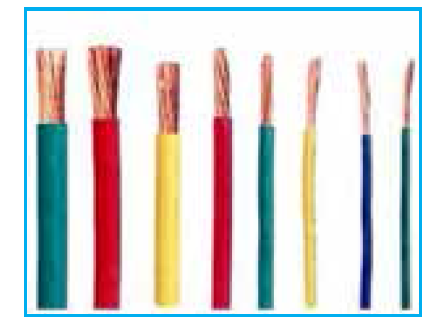 سیم و کابل
هرچه ضخامت سیم کمتر باشد مقاومت آن بیشتر است .
هرچه طول سیم بیشتر باشد مقاومت آن بیشتر است .
شماره سیم نشان دهنده مساحت سطح مقطع سیم بر حسب mm است .







پرسش صفحه 33
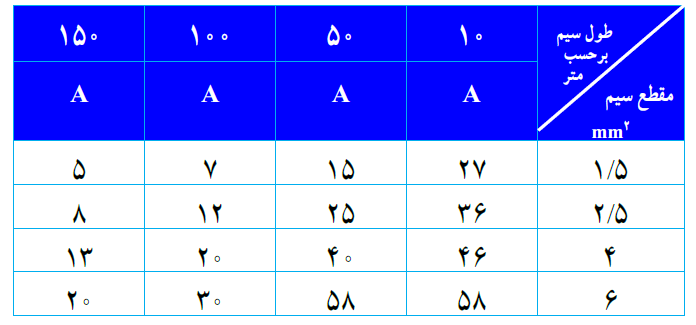 مصرف کننده - بار
مصرف کننده ها ، انرژی الکتریکی را به صورت های دیگر انرژی تبدیل می کنند .
مثلا :   لامپ : تبدیل الکتریکی به ................             موتور : تبدیل الکتریکی به ..................
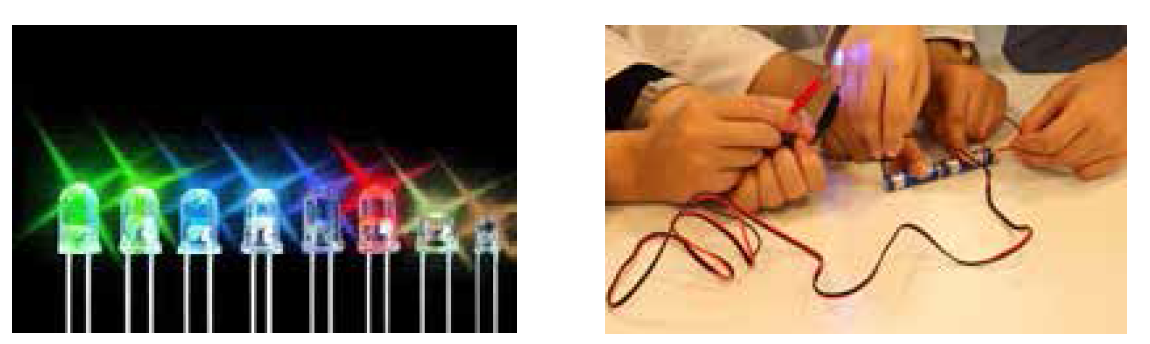 دیود نوری (LED)
ال ای دی LED معمولی                                          ال ای دی LED بارگراف






سون سگمنت                                                          دات ماتریس
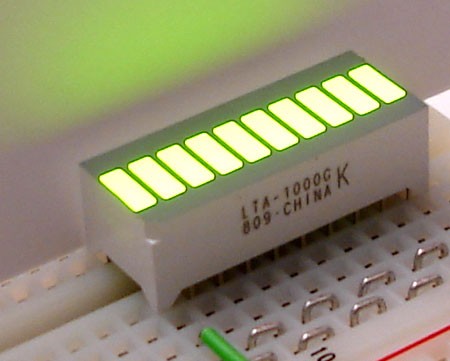 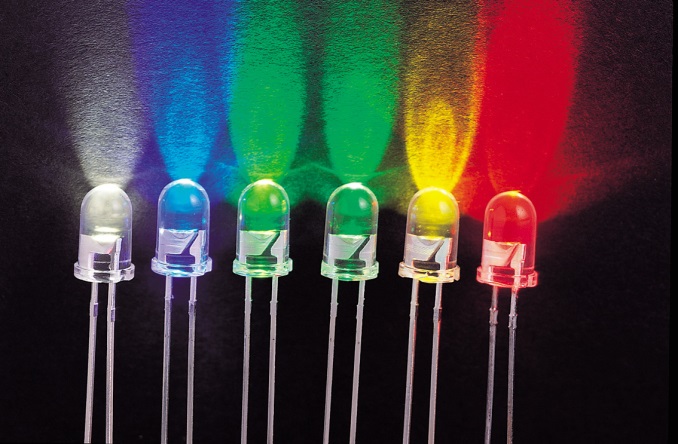 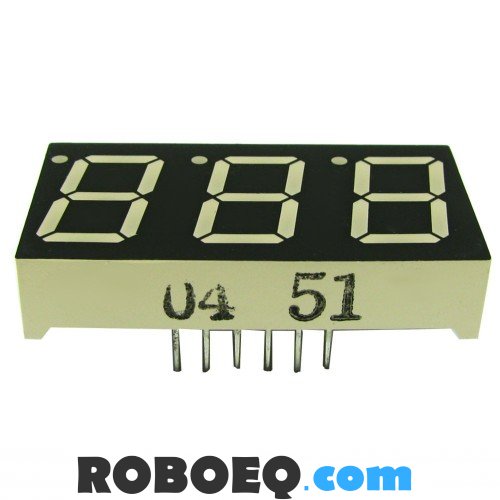 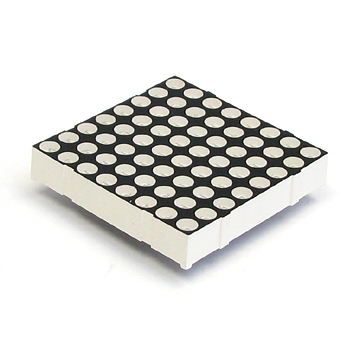 دیود نوری (LED)
یک نوع لامپ کوچک است .
ولتاژ مورد نیاز LED حدود 3 ولت است .
جریان عبوری از LED حدودا بین 10 تا 30 میلی آمپر است .
برای استفاده از LED  باید پایه های مثبت و منفی آن را صحیح وصل کنیم . در غیر این صورت روشن نمی شود .
در LED  به پایه منفی کاتد و به پایه مثبت آند می گویند .
نماد LED در مدار شماتیک :
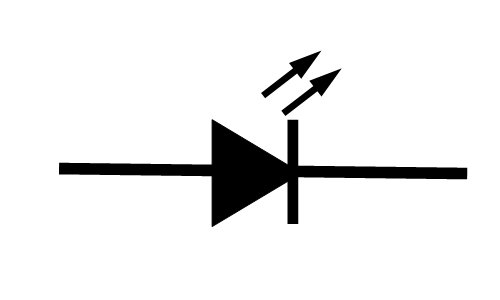 دیود نوری (LED)
نحوه تشخیص پایه های مثبت و منفی LED :
پایه مثبت بلند تر از پایه منفی است .
شیشه LED در سمت پایه منفی مسطح است .
در داخل LED  ، فلز سمت مثبت بزرگتر و فلز سمت منفی کوچکتر است .
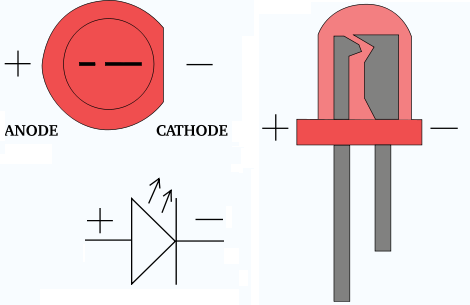 دیود نوری (LED)
برای روشن کردن LED حتما باید یک مقاوت در حد 200 اهم با آن سری کنیم . در غیر این صورت LED جریان زیادی می کشد و می سوزد .
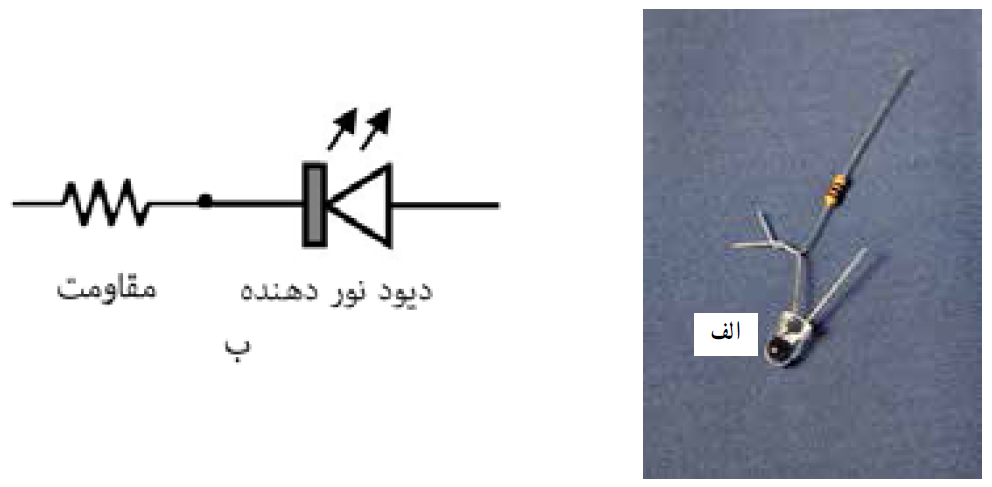 دیود نوری (LED)
مقدار مقاومت مورد نیاز برای اتصال به LED





E : ولتاژ منبع
Vf : ولتاژ مورد نیاز LED (مثلا 3 ولت)
I : جریان عبوری از دیود (مثلا 10 میلی آمپر)
R : مقدار مقاومت مورد نیاز برای سری کردن با LED
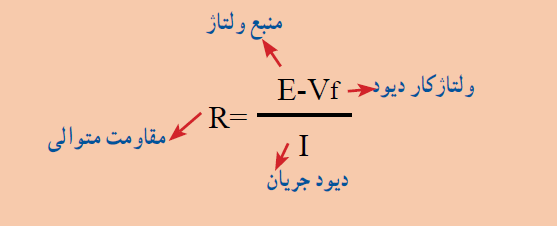 دیود نوری (LED)
مثال : 
برای اتصال یک LED به یک منبع ولتاژ 5 ولتی به چه مقدار مقاومتی نیاز داریم ؟ (میخواهیم جریان عبوری 10 میلی آمپر باشد)



اگر یک LED را با یک مقاومت 220 اهمی به منبع ولتاژ 9 ولتی وصل کنیم چه میزان جریان از آن عبور می کند ؟
دیود نوری (LED)
نکته : قطعه مقاومت در بازار به صورت مقادیر استاندارد خاصی وجود دارد . بنابراین برای رسیدن به مقاومت دلخواه باید دو یا چند مقاومت را با هم ترکیب کرد . 

مثلا اگر دو مقاومت را به صورت سری به هم وصل کنیم مقدار مجموع برابر است با جمع هر مقاومت .
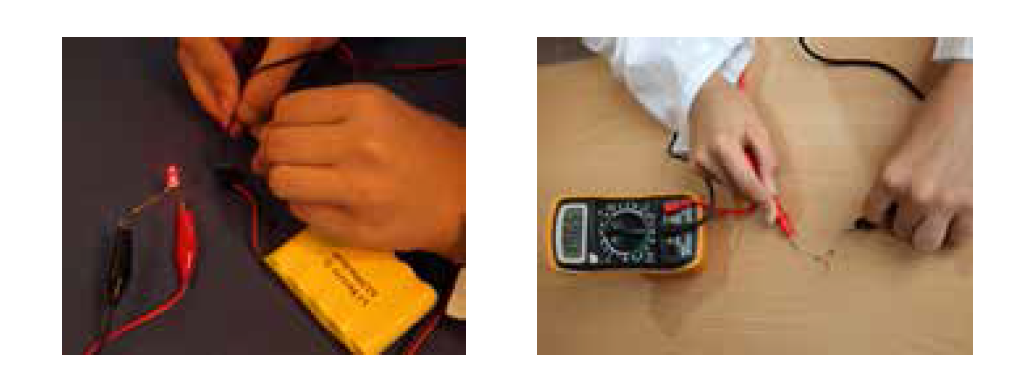 رابطه بین مقاومت (R)  ، ولتاژ (V) و جریان (A)
در یک مدار ثابت با تغییر مصرف کننده و قطع و وصل کردن کلید ، چه چیزی تغییر می کند ؟
                  1) ولتاژ                  2) جریان                       3) مقاومت

همانطور که گفتیم هر قطعه ای که الکترون از آن عبور کند دارای مقداری مقاومت است . 
(سیم – لامپ – کلید – قطعه مقاومت – LED – موتور و ... )
قانون اهم
بین مقاومت (R)  ، ولتاژ (V) و جریان (A) چه رابطه ای وجود دارد ؟




همان طور که از رابطه بالا مشخص است R و I نسبت عکس دارند و با افزایش یکی دیگری ثابت می ماند .
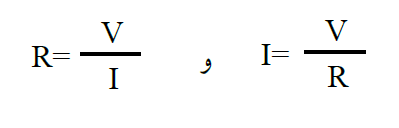 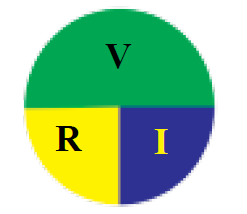 قانون اهم
مثال :
اگر از یک لامپ رشته ای که با برق شهر (220 ولت) کار می کند ، جریان 0/45 آمپر عبور کند ، مقدار مقاومت اهمی آن چقدر است ؟



یک موتور را به یک باتری 9 ولت وصل کرده ایم . اگر جریان عبوری از این موتور 100 میلی آمپر باشد ، این لامپ چقدر مقاومت در مسیر الکترون ها ایجاد می کند ؟
توان الکتریکی
هر مصرف کننده بسته به اندازه و نوع کارش ، مقدار مختلفی انرژی مصرف می کند .
هر نیروگاه بسته به قدرتش مقدار مختلفی انرژی الکتریکی تولید می کند .

میزان تولید انرژی در نیروگاه و مصرف انرژی در مدار با کمیتی به نام «توان الکتریکی» بیان می شود .
واحد توان الکتریکی «وات» است که با حرف W نشان داده می شود .
توان به صورت زیر محاسبه می شود :
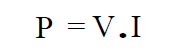 توان الکتریکی
مثلا لامپ های رشته ای با توان های W 40 ، W 60 ، W 100 وجود دارند .
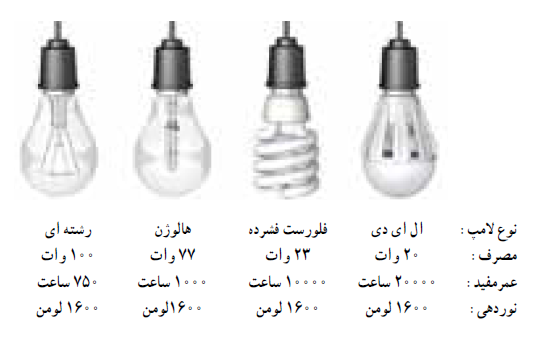 توان الکتریکی
هرچه توان الکتریکی یه نیروگاه بیشتر باشد ، انرژی بیشتری تولید می کند .
هرچه توان الکتریکی یه مصرف کننده بیشتر باشد ، انرژی بیشتری مصرف می کند .

سوال : به نظر شما چه مصرف کننده هایی مصرف بیشتری دارند ؟

تحقیق کنید صفحه 36

تمرین : 
توان مصرفی 3 وسیله برقی که در منزل استفاده می کنید را یادداشت نمایید .
بورد الکترونیکی
برای ساختن مدار و اتصال قطعات الکترونیکی به یکدیگر باید آنها را بر روی بورد قرار داد .
بسته به کاربرد ، بورد های مختلفی وجود دارد :
        برد بورد                 فیبر سوراخ دار          بورد مدار چاپی (PCB) 
         مدار موقتی                  مدار نسبتا دائمی کم هزینه                      مدار دائمی دقیق
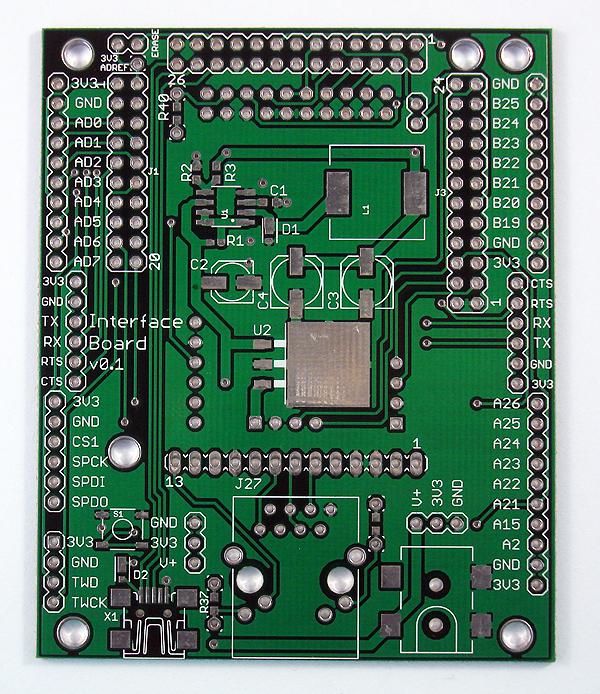 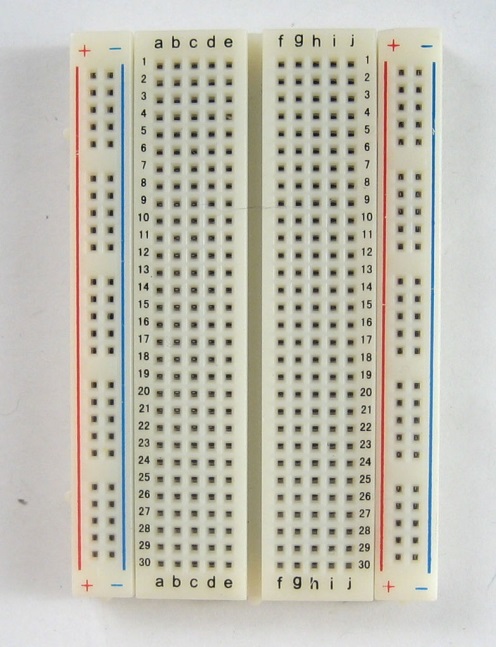 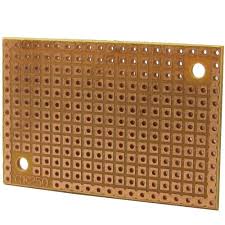 برد بورد
از برد بورد برای ساخت مدار به صورت موقتی استفاده می شود .
برد بورد نیاز به لحیم کاری ندارد .
به دلیل سوراخ هایی که روی برد بورد قرار دارد ، قطعات مختلف به راحتی بر روی برد بورد قرار می گیرند .
برای استفاده از برد بورد به سیم برد وایر (سیم برد بوردی) نیاز داریم .
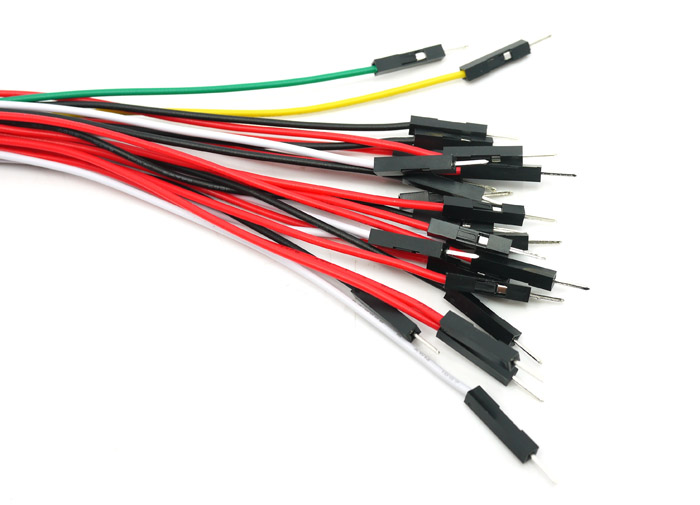 برد بورد
در برد بورد سوراخ ها طبق نظم خاصی از زیر به هم وصل اند . 
نحوه اتصال سوراخ های برد بورد :
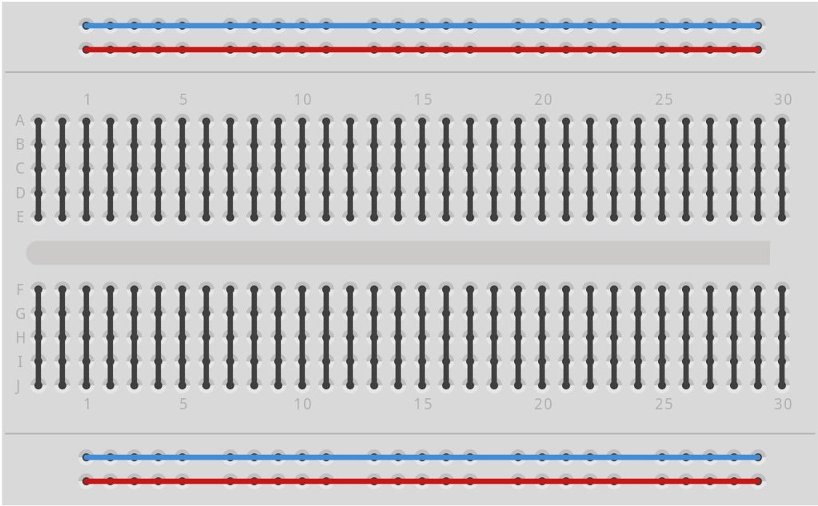 مدار LED
مثال : راه اندازی LED بر روی برد بورد  (کار کلاسی صفحه 37)
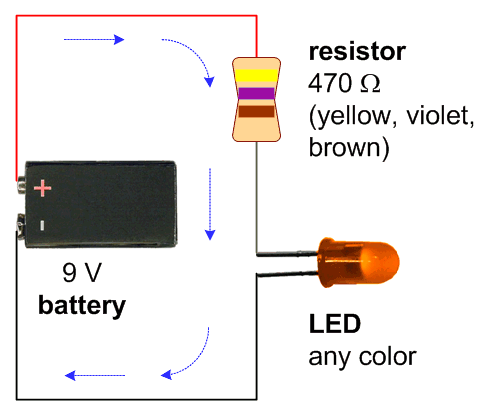 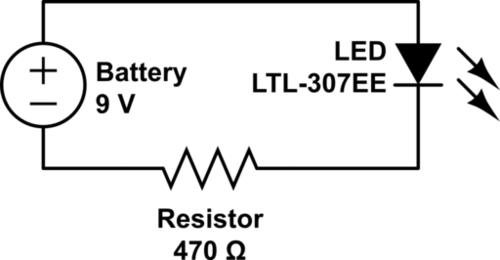 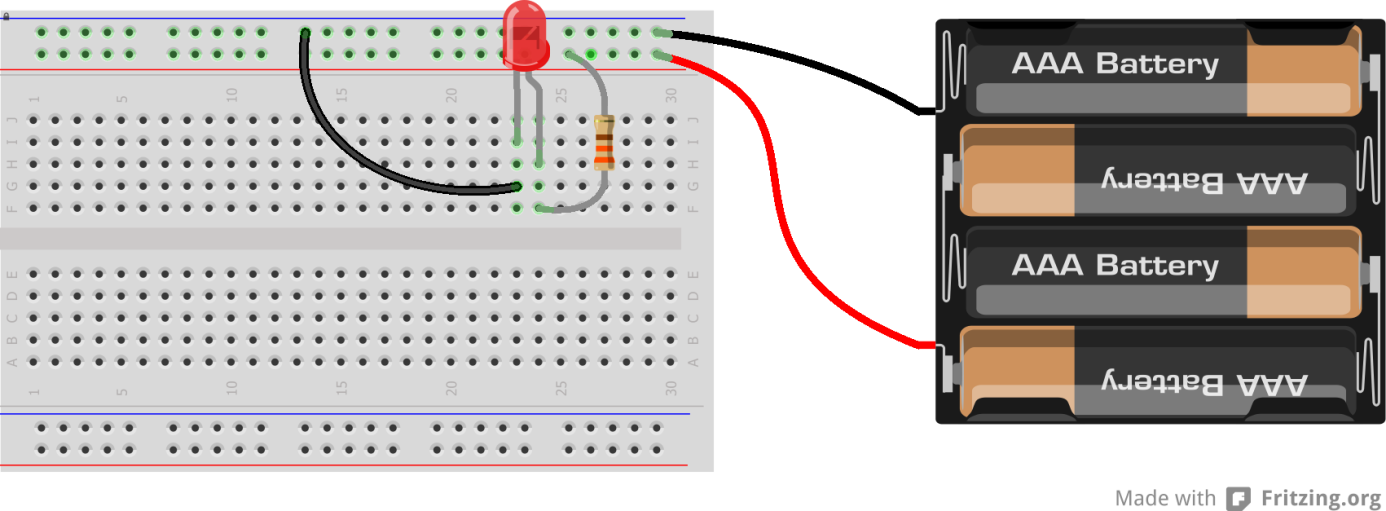 آزمایشگر فیوز
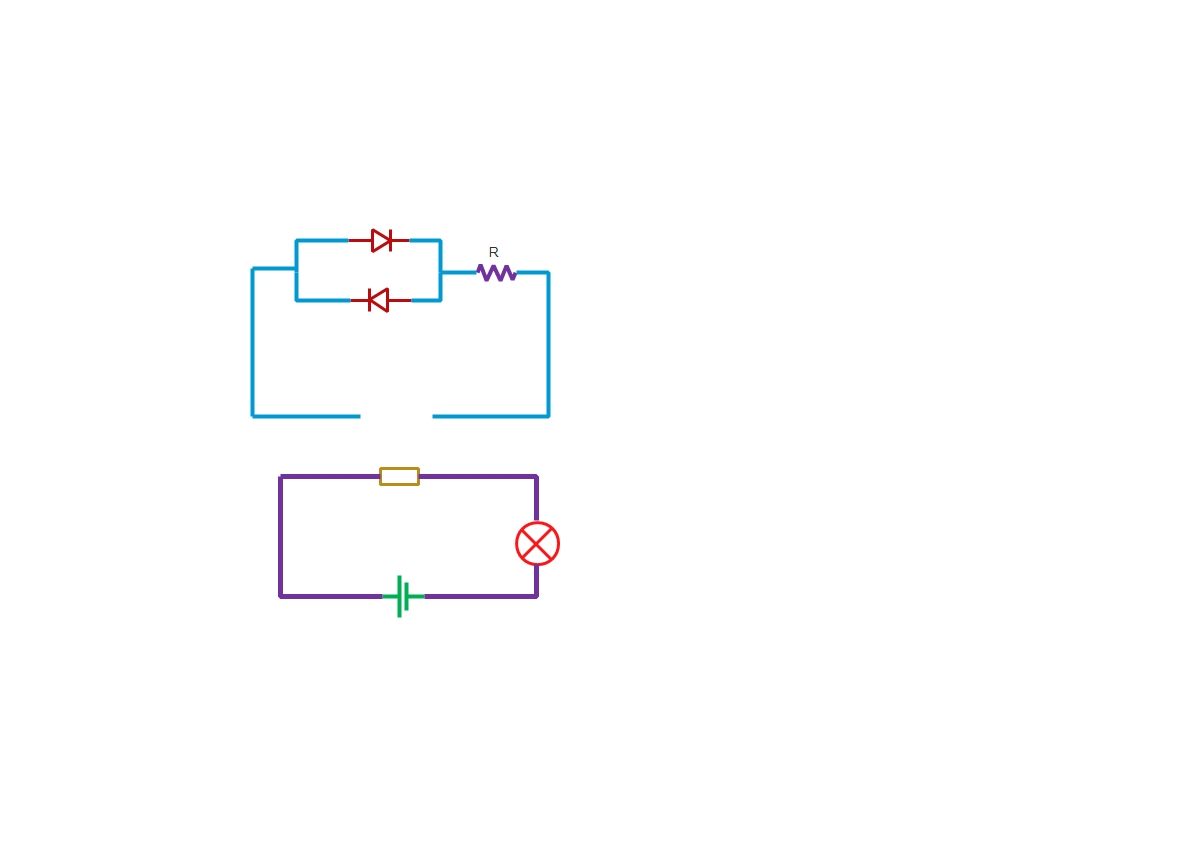 ( کار کلاس صفحه 38 )
مدار آزمایشگر فیوز خودرو 





جدول صفحه 38
پرسش صفحه 38
آزمایشگر فیوز
تمرین :
مدار آزمایشگر فیوز که در زیر نشان داده شده را بر روی برد بورد راه اندازی نمایید .
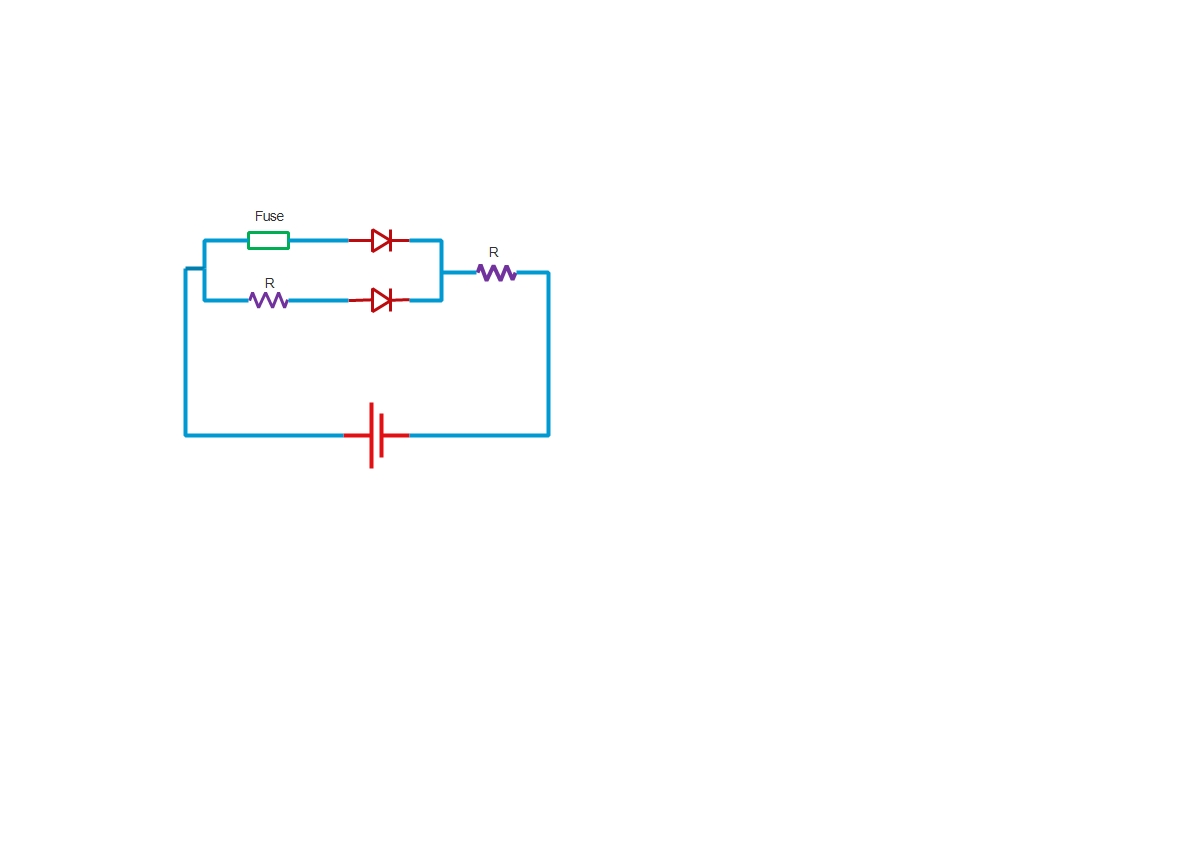 مولتی متر
مولتی متر دستگاهی است برای اندازه گیری واحد های الکتریکی 
با مولتی متر می توان ولتاژ ، جریان ، مقاومت و ... را اندازه گرفت .
بر روی بیشتر مولتی متر یک کلید چرخان وجود دارد که با چرخاندن آن می توان واحد های مختلف را اندازه گرفت .
تحقیق کنید صفحه 39
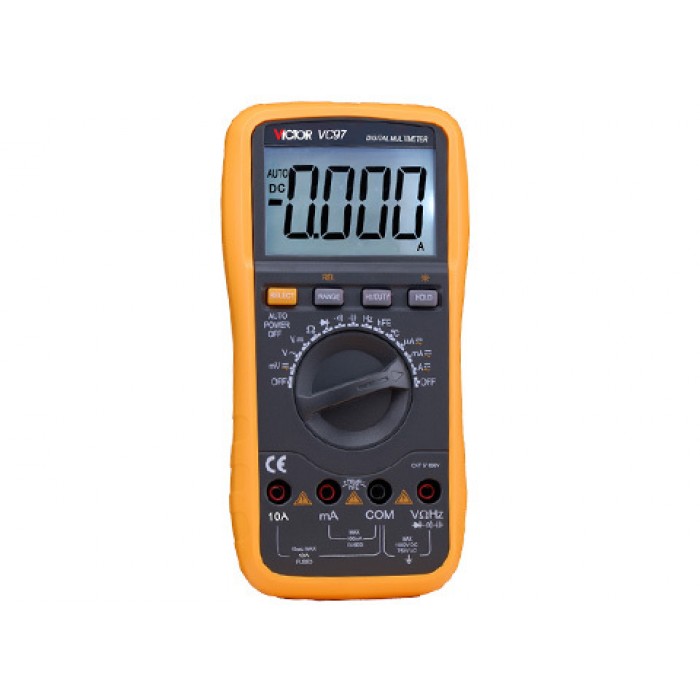 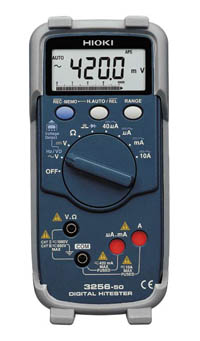 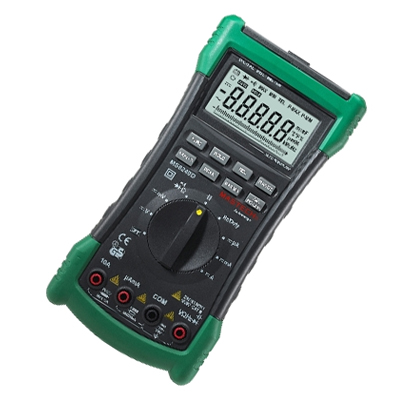 مولتی متر
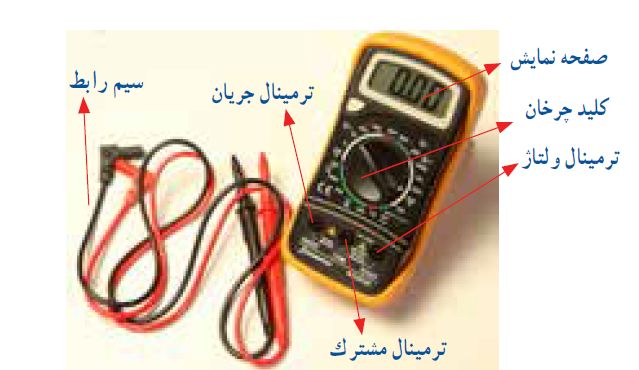 اندازه گیری ولتاژ
برای اندازه گیری ولتاژ AC (برق شهر) ابتدا سوئیچ را بر روی ولت  ~ V  قرار می دهیم .
برای اندازه گیری ولتاژ DC (برق باتری) ابتدا سوئیچ را بر روی ولت  — V  قرار می دهیم .
سیم قرمز باید بر روی مولتی متر به پایانه ای که علامت V دارد وصل باشد .
سیم مشکی باید بر روی مولتی متر به پایانه ای که علامت COM دارد وصل باشد .
اکنون دو سر سیم های قرمز و مشکی را به دو نقطه ای که می خواهیم اختلاف پتانسیل شان را بدست آوریم وصل می کنیم .
علامت منفی یا مثبت نشان دهنده جهت جریان است .
اندازه گیری ولتاژ
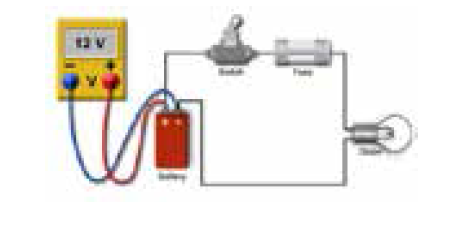 اندازه گیری جریان
برای اندازه گیری جریان ابتدا سوئیچ را بر روی آمپر A  قرار می دهیم .
برای اندازه گیری جریان های پایین ، سیم قرمز باید بر روی مولتی متر به پایانه ای که علامت mA دارد وصل باشد .
برای اندازه گیری جریان های بالا (بیش از 1 آمپر)  ، سیم قرمز باید بر روی مولتی متر به پایانه ای که علامت A دارد وصل باشد .
سیم مشکی باید بر روی مولتی متر به پایانه ای که علامت COM دارد وصل باشد .
اکنون دو سر سیم های قرمز و مشکی را در بین مسیر قرار می دهیم تا جریان را بدست آوریم .
علامت منفی یا مثبت نشان دهنده جهت جریان است .
اندازه گیری جریان
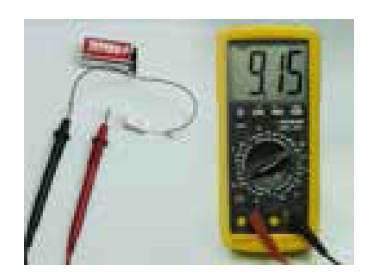 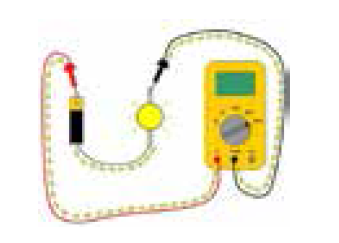 اندازه گیری مقاومت
برای اندازه گیری ولتاژ ابتدا سوئیچ را بر روی اهم Ω قرار می دهیم .
سیم قرمز باید بر روی مولتی متر به پایانه ای که علامت Ω  دارد وصل باشد .
سیم مشکی باید بر روی مولتی متر به پایانه ای که علامت COM دارد وصل باشد .
اکنون دو سر سیم های قرمز و مشکی را به دو مقاومت وصل می کنیم .

صفحه 41 :
کار کلاسی 1 : (فردی) راه اندازی مدار بر روی بردبورد و اندازه گیری جریان
کار کلاسی 2 : (گروهی)
کار کلاسی 3 : (کارگاه)
صفحه 42 :
نکته – جدول – پرسش - تذکر